July 2019
802.11ax evaluation for IMT-2020 eMBB Dense Urban test environment
Date: 2019-07-15
Authors:
Slide 1
Sindhu Verma, Broadcom
July 2019
Abstract
Dense Urban is a test environment in the IMT-2020 Enhanced Mobile Broadband (eMBB) usage scenario.

IMT-2020 describes Dense Urban as “an urban environment with high user density and traffic loads focusing on pedestrian and vehicular users” [1]. 

In earlier meetings we had presented evaluation results regarding 802.11ax capabilities regarding some of the DL and UL characteristics/requirement of  eMBB Dense Urban [2].

These evaluations followed the methodology specified by ITU-R for self-evaluating a RAT for IMT-2020 ([1], [3]).

This presentation adds evaluation of 802.11ax for the Mobility requirement of eMBB Dense Urban (section 4.1.1 of [3]).
Slide 2
Sindhu Verma, Broadcom
July 2019
Background
According to the IMT-2020 self-evaluation criteria, a candidate RAT needs to meet the minimum requirements for the following salient PHY/MAC metrics for eMBB Dense Urban:
Peak Spectral Efficiency
Peak Data Rate
5%ile User Spectral Efficiency
User Experienced Data Rate
Average Spectral Efficiency
Mobility

The above metrics have to be evaluated as follows:
Peak Spectral Efficiency and Peak Data Rate must be evaluated analytically.  
5%ile User Spectral Efficiency, Average Spectral Efficiency and Mobility must be evaluated based on the simulation methodology specified by ITU-R. 
User Experienced Data Rate is derived from 5%ile User Spectral Efficiency
Slide 3
Sindhu Verma, Broadcom
July 2019
Simulation setup
The simulations follow the self-evaluation methodology specified by ITU-R ([1], [3]). 

The simulator has been calibrated with respect to salient channel model parameters such as the geometry SINR, coupling loss, singular values, delay spread, spread of azimuth/elevation departure/arrival angles.

IMT-2020 simulation data presented by multiple companies in 3GPP ([4], [5]) was used as the calibration benchmark. 

We have also made the following assumptions:
Antenna configuration: A configuration inferior to what is permitted by ITU (refer to slide 6)
MU-MIMO factor: Limited to a maximum factor of 4. For mobility, single UL stream is considered.
Interference: No use of schemes that can reduce interference such as Interference Coordination and Cancellation, Partial Frequency Reuse etc. 
Scheduling: Simple equal-time scheduler targeting a PER of 10%. For mobility, a residual PER of 1% is targeted.
Slide 4
Sindhu Verma, Broadcom
July 2019
Network Topology
The eMBB Dense Urban network topology consists of one or two layers, a macro layer and an optional micro layer ([1]). The macro layer base stations are placed in a regular grid, following hexagonal layout with 3 TRxPs each. 

The simulation is a wrap-around configuration of 19 sites, each of 3 TRxPs (per macro cell) with a macro Inter-Site-Distance of 200m. 

UEs are distributed uniformly over the whole area.

There are 3 configurations, A (4 GHz macro), B (30 GHz macro) and C (4 GHz and 30 GHz, macro + micro). It suffices to evaluate the requirements for any one configuration. 

For our evaluations, we have used configuration A (4 GHz macro).
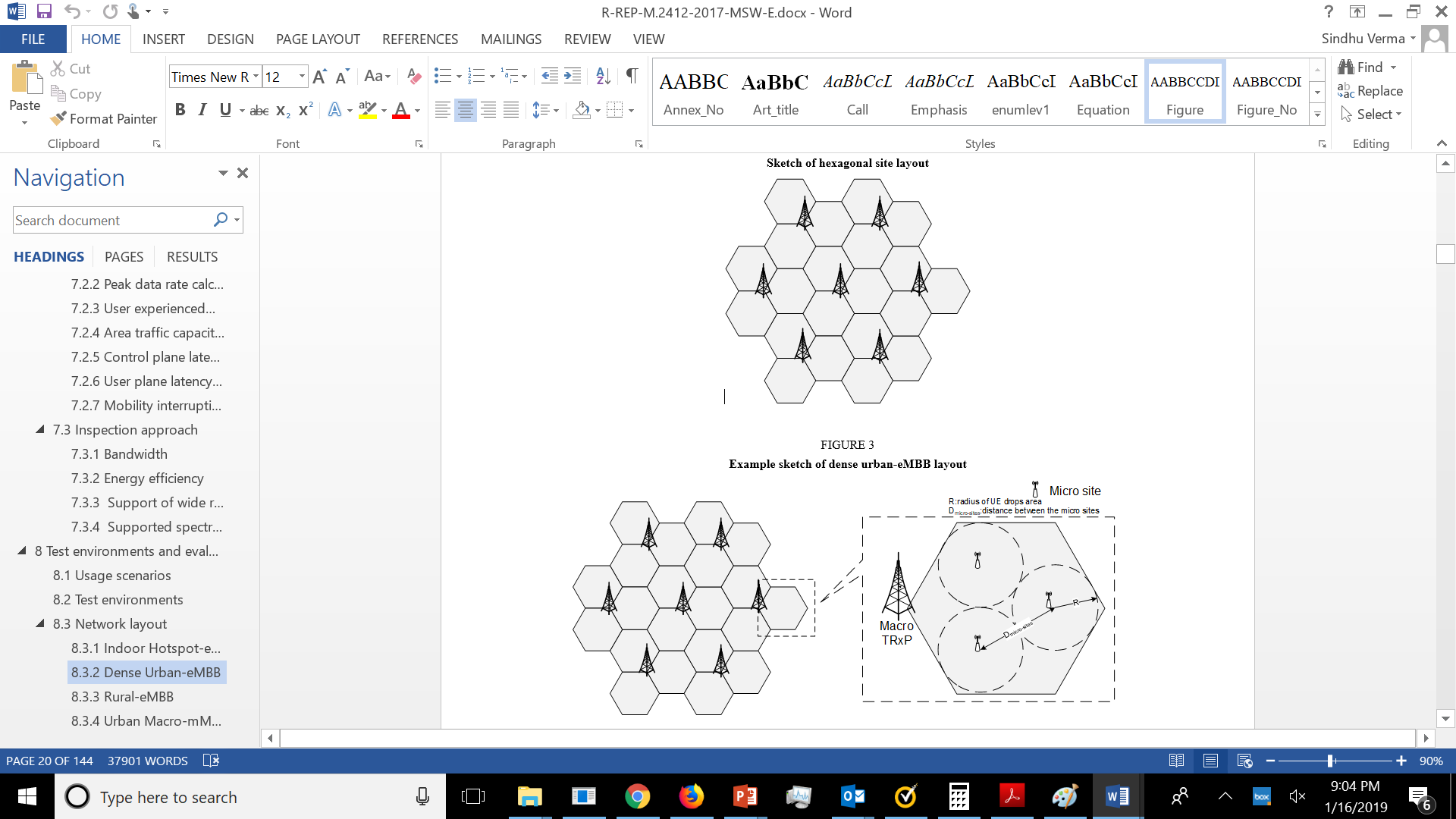 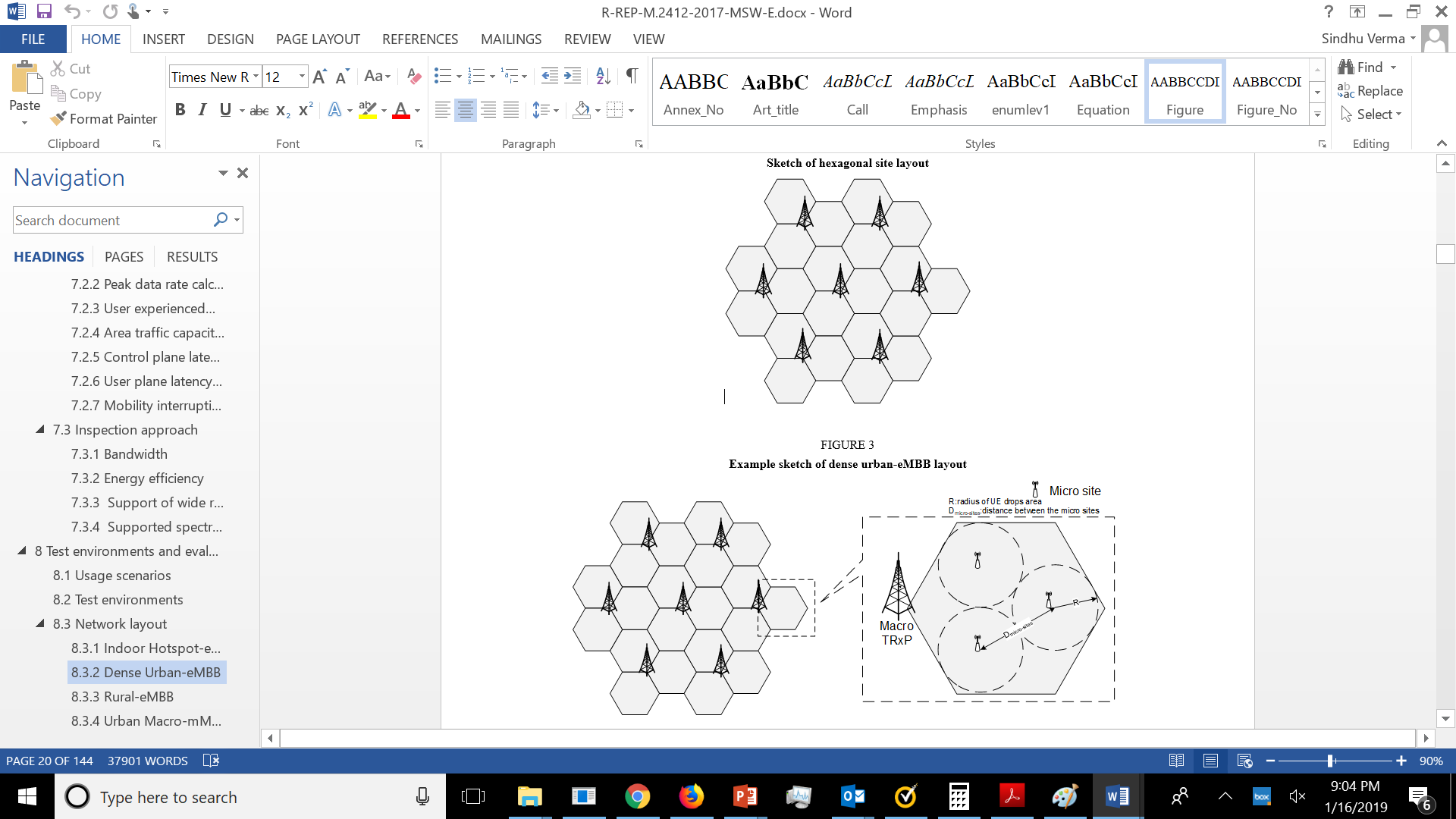 Slide 5
Sindhu Verma, Broadcom
July 2019
Simulation configuration and parameters per Configuration A (1)
Carrier Frequency : 4 GHz (single layer Macro)
Simulation bandwidth : 20 MHz (TDD)
BS antenna height: 25m
UE antenna height: Outdoor UEs: 1.5 m, Indoor UTs: 3(nfl – 1) + 1.5; nfl ~ uniform(1,Nfl) where Nfl ~ uniform(4,8)
Total transmit power per TRxP: 44 dBm
UE power class: 23 dBm
Number of antenna elements per TRxP: Up to 256 Tx/Rx
Number of UE antenna elements: Up to 8 Tx/Rx
BS noise figure: 5 dB
UE noise figure: 7 dB
BS antenna element gain: 8 dBi
UE antenna element gain: 0 dBi
Thermal noise level: ‒174 dBm/Hz
Slide 6
Sindhu Verma, Broadcom
July 2019
Simulation configuration and parameters per Configuration A (2)
Percentage of high loss and low loss building type : 20% high loss, 80% low loss
Traffic model: Full buffer
UE density: 10 UEs per TRxP
UE speeds of interest: Indoor users: 3 km/h, Outdoor users (in-car): 30 km/h
Device (UE) deployment: 80% indoor, 20% outdoor (in‑car) randomly and uniformly distributed over the area under Macro layer
In case of mobility: 100% outdoor
UE mobility model: Fixed and identical speed of all UEs of the same mobility class, randomly and uniformly distributed direction.
Channel model: UMa 
The complete configuration is specified in the ITU-R guidelines ([1], [3]).
Slide 7
Sindhu Verma, Broadcom
July 2019
Metrics : 5%ile DL and UL spectral efficiencies
Definition: 5th percentile user spectral efficiency is the 5th percentile point of the cumulative distribution function (CDF) of the normalized user throughput, estimated from all possible user locations.
The requirement for eMBB Dense Urban is [3]:
DL: 0.225 bits/s/Hz
UL: 0.15 bits/s/Hz
Slide 8
Sindhu Verma, Broadcom
July 2019
Metrics : DL and UL User Experience Data Rate
Definition: User experienced data rate is the 5% point of the cumulative distribution function (CDF) of the user throughput. User throughput (during active time) is defined as the number of correctly received bits, i.e. the number of bits contained in the service data units (SDUs) delivered to Layer 3, over a certain period of time.
In case of one frequency band and one layer of transmission reception points (TRxP), the user experienced data rate could be derived from the 5th percentile user spectral efficiency. Let W denote the channel bandwidth and SEuser denote the 5th percentile user spectral efficiency. Then the user experienced data rate, Ruser is given by: Ruser = W × SEuser. If the bandwidth is aggregated across multiple bands (one or more TRxP layers), the user experienced data rate is summed over the bands.
The requirement for EMBB Dense Urban is [3]:
DL: 100 Mbit/s
UL: 50 Mbit/s
Slide 9
Sindhu Verma, Broadcom
July 2019
Metrics : Average DL and UL spectral efficiencies
Definition: Average spectral efficiency  is the aggregate throughput of all users (the number of correctly received bits, i.e. the number of bits contained in the SDUs delivered to Layer 3, over a certain period of time) divided by the channel bandwidth of a specific band divided by the number of TRxPs and is measured in bit/s/Hz/TRxP. 
The channel bandwidth for this purpose is defined as the effective bandwidth times the frequency reuse factor, where the effective bandwidth is the operating bandwidth normalized appropriately considering the uplink/downlink ratio. 
Let Ri (T) denote the number of correctly received bits by user i (downlink) or from user i (uplink) in a system comprising a user population of N users and M TRxPs. Furthermore, let W denote the channel bandwidth and T the time over which the data bits are received. The average spectral efficiency, SEavg is then defined according to equation: 



The requirement for (the macro TRxP layer) eMBB Dense Urban is [3]:
DL: 7.8 bits/s/Hz/TRxP
UL: 5.4 bits/s/Hz/TRxP
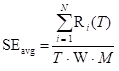 Slide 10
Sindhu Verma, Broadcom
July 2019
Metric : Mobility
Mobility requirement for eMBB Dense Urban is met if at the 50%ile SINR CDF for Dense Urban at 30 kmph, the technology satisfies a UL spectral efficiency of 1.12 bits/s/Hz and the residual decoded packet error ratio is less than 1% [3].

The procedure for evaluating the requirement is specified in section 7.1.4 of [1].

The following additional configurations were used:

8x8 Tx/Rx antenna configuration. 
Single UL stream
NLOS channel
Slide 11
Sindhu Verma, Broadcom
July 2019
Summary of 802.11ax evaluations for eMBB Dense Urban
Assumes a three carrier configuration: 8x8 HE160 + 8x8 HE160 + 8x8 HE40. 
Assumes an 8x8 configuration.
Assumes 160MHz transmission bandwidth only. It is possible for 802.11ax to support a higher three carrier transmission bandwidth of (160+160+40) MHz.  
Mobility evaluations assume a single UL spatial stream
Slide 12
Sindhu Verma, Broadcom
References
July 2019
[1] Report ITU-R M.2412-0 (10/2017), Guidelines for evaluation of radio interface technologies for IMT-2020

[2] IEEE 802.11-18/0871r0, 802.11ax for IMT-2020 EMBB Dense Urban, May, 2019   

[3] Report ITU-R M.2410-0 (11/2017), Minimum requirements related to technical performance for IMT-2020 radio interface(s) 

[4] RT-170019, “Summary of email discussion “[ITU-R AH 01] Calibration for self-evaluation”, Huawei, December 2017

[5] 3GPP TR 37.910 , Study on self evaluation towards IMT-2020 submission
Slide 13
Sindhu Verma, Broadcom